ΕΠΟΠΤΕΙΑ ΤΗΣ ΑΓΟΡΑΣΚΑΙ ΔΙΥΠΗΡΕΣΙΑΚΗ ΣΥΝΕΡΓΑΣΙΑ
ΘΕΣΜΙΚΟ ΠΛΑΙΣΙΟ ΛΕΙΤΟΥΡΓΙΑΣ ΑΓΟΡΑΣ
Λειτουργία Αγοράς
ΤΕΛΕΥΤΑΙΑ  ΤΡΟΠΟΠΟΙΗΣΗ
ΝΟΜΟΣ 5019/2023 (Α΄ 27/14-2-23)
ΚΕΦ. Ε  ΔΙΑΤΑΞΕΙΣ  ΕΝΙΣΧΥΣΗΣ  ΑΝΑΠΤΥΞΗΣ 
ΑΡΘΡΟ 79
ΔΙΑΡΚΕΙΑ ΕΜΠΟΡΟΠΑΝΗΓΥΡΩΝ (+1 ΜΕΡΑ) ΣΥΝΟΛΟ : 8
ΚΥΡΩΤΙΚΟ ΠΛΑΙΣΙΟ ΣΥΜΦΩΝΑ ΜΕ ΤΟ 
Άρθρο 21
Ειδικές κυρώσεις για εκπτώσεις, προσφορές και μη νόμιμη λειτουργία τις Κυριακές (άρθρο 8 της Οδηγίας 98/6/ΕΚ)
Λειτουργία Αγοράς
ΤΕΛΕΥΤΑΙΑ  ΤΡΟΠΟΠΟΙΗΣΗ
ΝΟΜΟΣ 5019/2023 (Α΄ 27/14-2-23)
ΑΡΘΡΟ 88
ΔΙΑΤΑΞΕΙΣ ΥΦΙΣΤΑΜΕΝΩΝ ΑΔΕΙΩΝ ΛΑΪΚΩΝ ΑΓΟΡΩΝ 
ΑΝΤΙΚΑΤΑΣΤΑΣΗ ΠΑΡ.4 ΑΡ. 66 Ν4849/21
ΚΥΡΩΤΙΚΟ ΠΛΑΙΣΙΟ ΣΥΜΦΩΝΑ  ΜΕ ΤΟ 
Άρθρο 21
Ειδικές κυρώσεις για εκπτώσεις, προσφορές και μη νόμιμη λειτουργία τις Κυριακές (άρθρο 8 της Οδηγίας 98/6/ΕΚ)
ΘΕΣΜΙΚΟ ΠΛΑΙΣΙΟ 
ΕΠΟΠΤΕΙΑΣ ΤΗΣ ΑΓΟΡΑΣ
Λειτουργία Αγοράς
ΝΟΜΟΣ 4177/2013 (ΦΕΚ Α΄173/8.8.2013) 

«Κανόνες ρύθμισης 
της αγοράς προϊόντων 
και της παροχής υπηρεσιών 
και άλλες διατάξεις»
Κανόνες Δ.Ι.Ε.Π.Π.Υ.
ΚΑΤ’ ΕΞΟΥΣΙΟΔΟΤΗΣΗ ΤΟΥ ΝΟΜΟΥ 
4177/2013 (Α΄173)
ΥΠΟΥΡΓΙΚΗ ΑΠΟΦΑΣΗ

Σύμφωνα με την παρ. 2 του Άρθρου 4
«Ρυθμίσεις για τη διακίνηση και εμπορία προϊόντων και την παροχή υπηρεσιών»
Κανόνες Δ.Ι.Ε.Π.Π.Υ.
Υπουργική Απόφαση 91354/2017 (Β΄2983)
«Κωδικοποίηση Κανόνων Διακίνησης και Εμπορίας Προϊόντων και Παροχής Υπηρεσιών»
Κανόνες Δ.Ι.Ε.Π.Π.Υ.
ΕΠΙΚΑΙΡΟΠΟΙΗΣΗ
ΑΡΘΡΩΝ 
ΤΩΝ ΚΑΝΟΝΩΝ ΔΙ.Ε.Π.Π.Υ.
Κανόνες Δ.Ι.Ε.Π.Π.Υ.
ΚΕΦΑΛΑΙΟ 1
ΕΠΑΡΚΗΣ ΠΛΗΡΟΦΟΡΗΣΗ ΚΑΤΑΝΑΛΩΤΩΝ ΤΗΡΗΣΗ ΠΙΝΑΚΙΔΩΝ ΚΑΙ ΑΛΛΕΣ ΔΙΑΤΑΞΕΙΣ
ΕΠΟΠΤΕΙΑ ΤΗΣ ΑΓΟΡΑΣΚΑΙ ΔΙΥΠΗΡΕΣΙΑΚΗ ΣΥΝΕΡΓΑΣΙΑ
ΚΑΤ’ ΕΞΟΥΣΙΟΔΟΤΗΣΗ ΤΟΥ ΝΟΜΟΥ 
4177/2013 (Α΄173)
ΥΠΟΥΡΓΙΚΗ ΑΠΟΦΑΣΗ

Σύμφωνα με την παρ. 3 του Άρθρου 4
«Ρυθμίσεις για τη διακίνηση και εμπορία προϊόντων και την παροχή υπηρεσιών»
 
-
Κανόνες Δ.Ι.Ε.Π.Π.Υ.
Η παρ. 3 του Άρθρου  4
Με απόφαση του Υπουργού Ανάπτυξης και Ανταγωνιστικότητας, κατόπιν γνώμης της Επιτροπής Ανταγωνισμού και εφόσον αυτό επιβάλλεται από λόγους δημοσίου συμφέροντος, μπορεί να καθορίζονται για συγκεκριμένες περιπτώσεις ανώτατες τιμές πώλησης προϊόντων σε επίπεδο χονδρικής ή λιανικής και παροχής υπηρεσιών, όταν εξ αντικειμένου δεν είναι εφικτό να λειτουργήσει ο ανταγωνισμός.
Κανόνες Δ.Ι.Ε.Π.Π.Υ.
Άρθρο 115
Καθορισμός ανώτατων τιμών σε 
συγκεκριμένα σημεία πώλησης
Κανόνες Δ.Ι.Ε.Π.Π.Υ., αρ. 115
Για λόγους δημοσίου συμφέροντος 
καθορίζονται ανώτατες τιμές πώλησης 
για συγκεκριμένα προϊόντα, 
τα οποία αναφέρονται στον Πίνακα 1
Κανόνες Δ.Ι.Ε.Π.Π.Υ., αρ. 115
Κανόνες Δ.Ι.Ε.Π.Π.Υ., αρ. 115
Σημεία πώλησης
Αναψυκτήρια 
Μπαρ
Καφέ μπαρ
Εστιατόρια 
Κ.Υ.Ε.
Αυτόματους πωλητές 
κ.λπ
ΔΕΝ ΛΕΙΤΟΥΡΓΕΙ 
Ο ΑΝΤΑΓΩΝΙΣΜΟΣ
Κανόνες Δ.Ι.Ε.Π.Π.Υ., α. 115
Κανόνες Δ.Ι.Ε.Π.Π.Υ., αρ. 115
Κυλικεία, δημοσίων και ιδιωτικών σχολείων
Κανόνες Δ.Ι.Ε.Π.Π.Υ., αρ. 115
ΤΡΟΠΟΠΟΙΗΣΗ ΠΑΡ. Δ ΤΟΥ ΑΡΘΡΟΥ 115 
ΚΥΛΙΚΕΙΑ ΣΧΟΛΕΙΩΝ
ΥΑ 
84429/22 (Α΄4692)
Κανόνες Δ.Ι.Ε.Π.Π.Υ., αρ. 115
ΤΡΟΠΟΠΟΙΗΣΗ ΤΟΥ ΑΡΘΡΟΥ 115 
ΣΤΟ ΣΥΝΟΛΟ ΤΟΥ
ΥΑ 
94130/22 (Α΄5183)
ΕΠΟΠΤΕΙΑ ΤΗΣ ΑΓΟΡΑΣΚΑΙ ΔΙΥΠΗΡΕΣΙΑΚΗ ΣΥΝΕΡΓΑΣΙΑ
Κανονισμός (ΕΕ) 2019/1020
Για την εποπτεία της αγοράς και τη συμμόρφωση των προϊόντων
Κανόνες Δ.Ι.Ε.Π.Π.Υ., 
Τιμοκατάλογοι επιχειρήσεων εστίασης
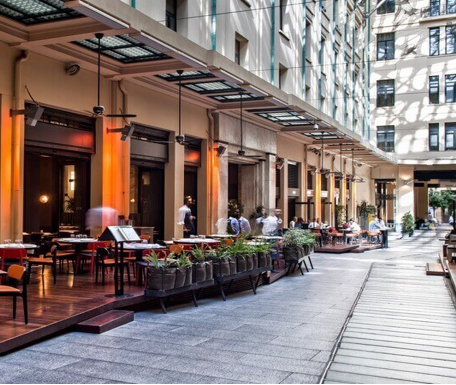 Κανόνες Δ.Ι.Ε.Π.Π.Υ., 
Τιμοκατάλογοι επιχειρήσεων εστίασης
Άρθρο 70
Τήρηση τιμοκαταλόγων

Άρθρο 71
Ενδείξεις τιμοκαταλόγων
Κανόνες Δ.Ι.Ε.Π.Π.Υ.
Τιμοκατάλογοι επιχειρήσεων εστίασης 
(αρ. 70, 71)
ΥΠΟΧΡΕΩΣΕΙΣ ΚΑΤΑΣΤΗΜΑΤΩΝ
- Ανάρτηση τιμοκατάλογο στην είσοδο του κατ/τος σε εμφανές σημείο.
- Ύπαρξη ικανού αριθμού καταλόγων.
- Υποχρεωτική σύνταξη στην ελληνική γλώσσα και προαιρετικά σε ακόμα μία ή περισσότερες ξένες γλώσσες
 - Εξασφάλιση πληροφόρησης ατόμων με αναπηρία (Α.με.Α.)
 - Τιμές σε όλα τα είδη συμπεριλαμβανομένου του ΦΠΑ.
- Ενδείξεις : «Κατεψυγμένο», «Προμαγειρευμένο», «Προτηγανισμένο», «Προϊόν Π.Ο.Π.»,«προϊόν Π.Γ.Ε.», αποκλειστικά και μόνο για τα προϊόντα που ανήκουν επισήμως σε αυτές τις κατηγορίες. 
 - Προσυσκευασμένα ποτά: ετικέτα και ο όγκος περιεχομένου  σε ml.
Κανόνες Δ.Ι.Ε.Π.Π.Υ. 
Τιμοκατάλογοι επιχειρήσεων εστίασης
ΧΡΗΣΗ ΕΦΑΡΜΟΓΩΝ ΨΗΦΙΑΚΟΥ ΤΙΜΟΚΑΤΑΛΟΓΟΥ 
QR CODE APP
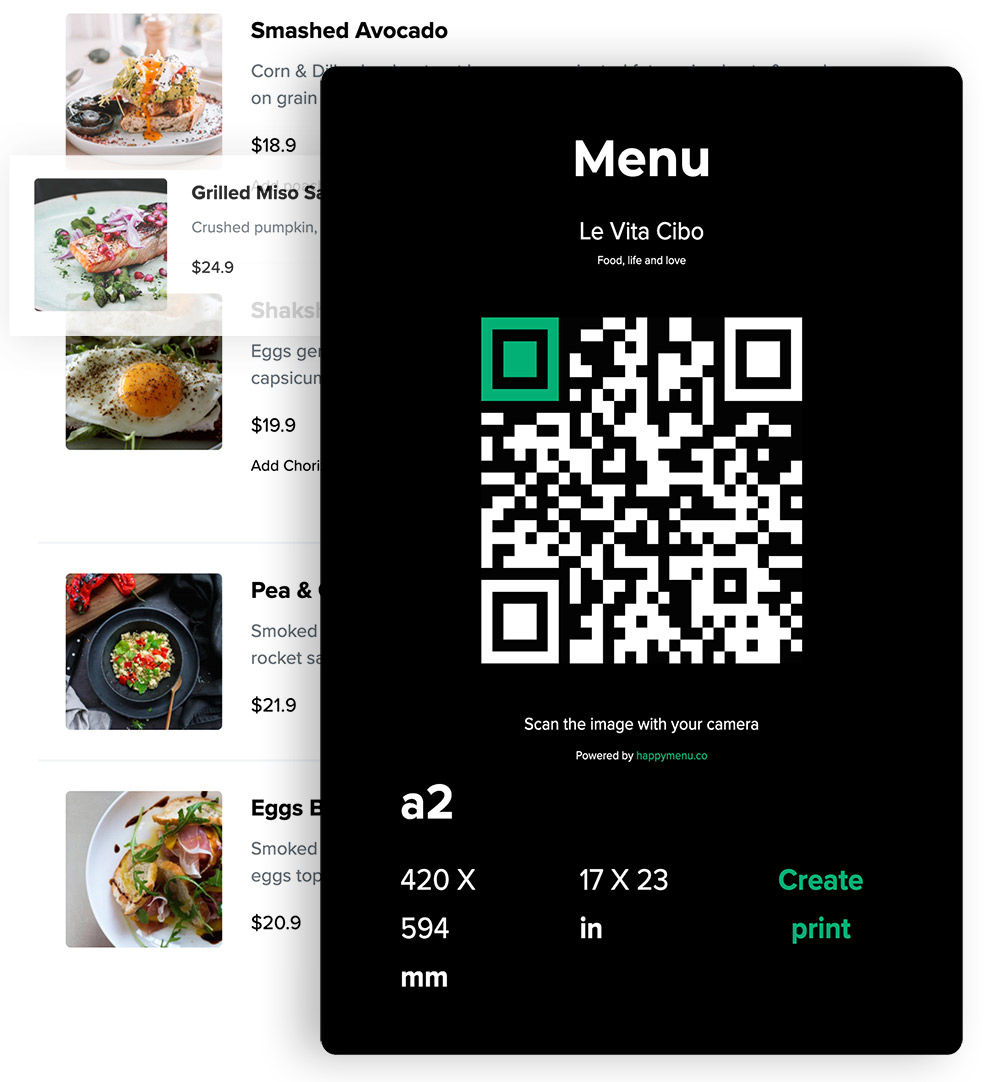 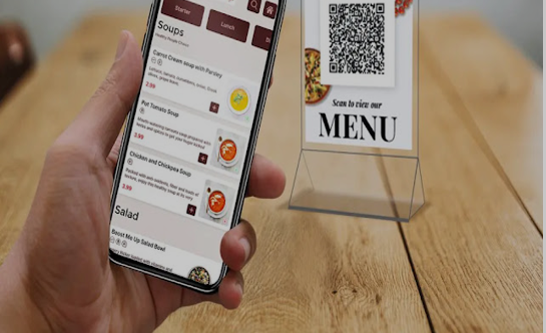 Κανόνες Δ.Ι.Ε.Π.Π.Υ. 
Τιμοκατάλογοι επιχειρήσεων εστίασης
Οι τιμοκατάλογοι σε κάθε μορφή πρέπει:

Να καλύπτουν τις απαιτήσεις του θεσμικού πλαισίου

Να αξιολογούνται ως η αποτύπωση της εμπορικής πρακτικής του κατ/τος.